الرمزية في المسرحية الفلسطينية: 
دراسة تحليلية عن مسرحيتي "الباب" و"القبعة والنبي" لغسان كنفاني
إعداد: محمد شافعي عبد الرحمن محمد الوافي
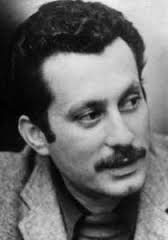 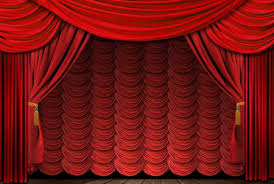 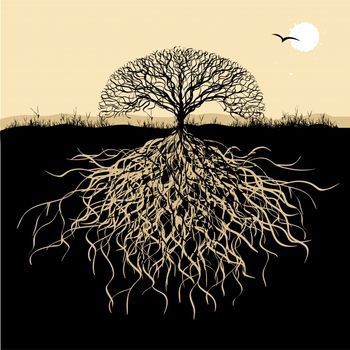 تعريف الرمزية الرمزية مذهب أدبي فلسفي، يعبر عن التجارب الأدبية والفلسفية المختلفة بوساطة الرمز أو الإشارة أو التلميح. والرمز معناه الإيحاء، أي التعبير غير المباشر عن الأحوال النفسية
أصبحت المدرسة الرمزية منهجا فنيا متكاملا ذا سمات عديدة، أصبح الرمز فيها قيمة فنية وعضوية ودخلت في نطاقة الرموز التاريخية والأسطورية والطبيعية والأشياء ذات الدلالة الموحية، كما تميزت بالاستفادة من المقومات الموسيقية واللونية والحسية والمشابكة بينها في لغة تعبيرية جديدة
الرمزية في الأدب العربي
من أعلامها
الشاعر اللبناني سعيد عقل
الكاتب اللبناني المهجري جبران خليل جبران
عمر أبو ريشة
نجيب محفوظ في المرحلة الثالثة
تطور المسرحية الفلسطينية
وكانت توجد جذور للفن المسرحي في أعمال كتاب فلسطين في النصف الأول من القرن العشرين ولكن هذه الجهود المسرحية تعرضت للصدمة عام 1948م حيث حدثت نكبة فلسطين
قاتل أخيه (1919) 
سجين القصر (1920)
شيم العرب (1914)
وفاء العرب (1929)
جميل البحري
نجيب نصار
صليبا الجوزي
لا بد للحب أن ينتصر 
أمي
صلاح الدين الأيوبي
أما الأدب المسرحي المقاوم للفلسطينيين، فقد شغل مكانا مرموقا في الأدب الفلسطيني في النصف الثاني من القرن العشرين منذ أن نشرت مجلة "الجديد" عام 1962 مسرحية "قدر الدنيا" باسم "جهينة" المستعار
ثم نطلع على مسرحيتي غسان كنفاني "الباب" و" القبعة والنبي"
سيطرة الرمزية في المسرحيات
وتنشر مسرحية "بيت الجنون" لتوفيق فياض في ستينات القرن العشرين
توظيفه الرمزية: يعلق عليه غسان كنفاني
يصف أسلوبه أحسن طريق للكتابة الفنية تحت وضع القمع والاحتلال فيقول "ستبدو لأول وهلة وكأن لا علاقة لها بتيار المقاومة العربي في فلسطين المحتلة، إلا أن ذلك سيبدو خاطئا عند التمعن بحقيقة الرموز التي صار من المعروف أنها أفضل شيء يتجه له العمل الفني حين يمارس تحت ظل القمع والاحتلال"
والكتاب عبارة عن مسرحية تتحدث عن الذات القومية في تجربتها الإنسانية وتصور مأساة الإنسان الفلسطيني في وطنه المحتل
فهي مكثفة ومليئة بمضامين المقاومة، وقد تناولها الكاتب، بأسلوب رمزي ممتاز. وكلمات الشخصية الرئيسية الوحيدة "سامي" تعبر عنها بشكل يحض الشعب على المقاومة والدفاع عن أرضهم الحميمة ويأخذ بقلوب القراء والمستمعين والمشاهدين. يكشف عن نقاب غضبه للعدو الصهيوني فيقول "ماذا؟ .... ألم يعد ثمة قانون يردع اولئك الأوغاد؟ ماذا يظنون؟ انني متاع لهم! يقتحمون بيتي كلما شاؤوا! ! (يتقدم قليلا وبسرعة ناحية الباب) كلا .... لن أرضح لمشيئتكم أيها الأوغاد ...." وهو يصور مقاومته للعدو بشراسة فيقول "قلت لك كلا .... لن أفتح .... حطم الباب ان استطعت! (معبرا بيديه) انني سأكتم انفاسك بيدي هاتين.... (ينظر الى يديه المتشابكتين بفزع) اوه .... لست مدينا لك بشيء .... لست مدينا.... انك من دمي صنعت خمرك!"
وقد قال الناقد غسان كنفاني عن هذه المسرحية "ليس سامي الا كلمة المقاومة، وليست مسرحية "بيت الجنون" الا قصتها، فهو رجل معزول، محارب، ملاحق من الخارج ومن الداخل، و إلى حد بعيد مخدوع وممزق ومشوش وشبه يائس، ولكنه في نهاية المطاف يقاتل وحده ولا يخاف ويعد ألا ينسى .....".  غسان كنفاني، الأدب الفلسطيني المقاوم تحت الاحتلال (1948-1968) ، ص- 44.
مسرحية «لكع بن لكع»
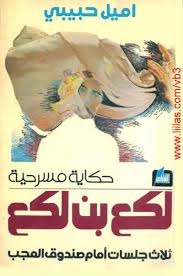 لإميل حبيبي
وتتناول مسرحية "لكع بن لكع" لإميل حبيبي، المقاومة بشكل ما مع توظيف جميل منهج الرمزية، فنجد فيها الحوار بين الشخصيتين الرئيسيتين (بدور والمهرج) يعالج المقاومة الفلسطينية ونقتبس هنا بعض الكلمات منه:
(ها نحن نقترب من منتصف العقد الثاني للاحتلالفلا عجب أن اضطرب صاحب الخطاب أمام تعاظم المقاومة في وجه القمع المتعاظم.يبدي خوفه من أن يستيقظ في صباح أحد الأيام،فيهوله ما يرى في المرآة.يقول: "نستيقظ في صباح أحد الأيام وننظرفي المرآة فلا نعود قادرين على تحمل الوجه القذر المثير للاشمئزاز الذي يبحلق فينا")
الأديب الفلسطيني غسان كنفاني (عكا 8 إبريل 1936 – بيروت 8 يوليو 1972) :
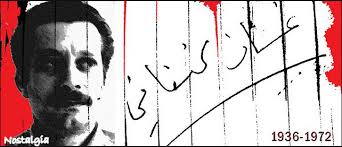 ناقدا:
أدب المقاومة في فلسطين المحتلة 
الأدب الفلسطيني المقاوم تحت الاحتلال 1948-
1968
في الأدب الصهيوني (1967)
روائيا:
 رجال في الشمس (1963)
أم سعد (1969)
ما تبقى لكم (1966)
عائد إلى حيفا (1970)
. . .
قاصا:
عالم ليس لنا (1970)
موت سرير رقم 12 
أرض البرتقال الحزين 
. . .
مسرحيا: 
القبعة والنبي (1967)
الباب
جسر إلى الأبد
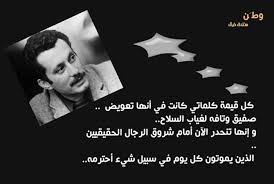 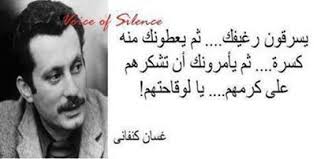 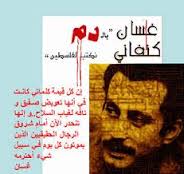 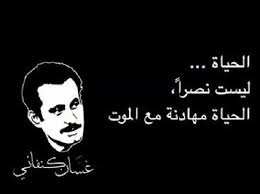 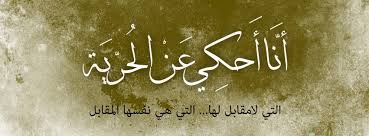 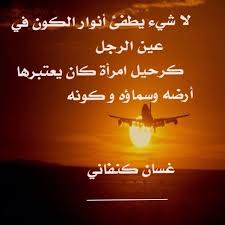 «الباب» و «القبعة والنبي»  لغسان كنفاني
يبدو أن مسرحيات غسان لم تؤخذ في عين الاعتبار على قدر ما تستحق - ربما لكثافة أعماله الأخرى القيمة العملاقة
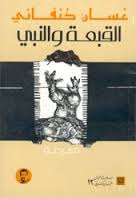 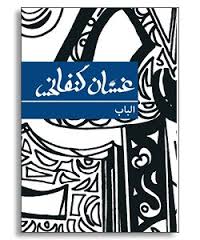 الرمزية كما نلاحظ في
                            مسرحية «الباب»
الشخصيات:قيل: رئيس وفد عاد إلى مكة رعد: صديقه وعضو في الوفدلقمان: كاهن وعضو في الوفدعاد: ملك القبيلةشداد: ابن عاد ووريث مملكتهالأم: أم شدادمرثد: ولد شداد ووريثه رسول: من البلاطهبا: إله من آلهة عاد الثلاثة: صدا – هبا – صمود
تتمحور الحبكة حول الماء والجفاف والاستسقاء وتضع علامات استفهامية أمام سلطنة الإله وسيطرته الاستبدادية
هذا العمل المسرحي الصغير يحمل في طياته رموزا لا بأس به
أم شداد تمثل طوال تطورات الحبكة عالما يتشبث بالطريق التقليدي بدون أي تظاهر ولا انتقاد
فالإله «هبا» هنا يمثل الاستعمار والاستبداد

كما يلاحظ الكاتب جبرا إبراهيم جبرا
أما تبادل راية المقاومة من جيل إلى جيل – من عاد إلى ابنه شداد ومنه إلى ابنه  مرثد فيشير إلى ضرورة استمرارية المعركة ضد العدو اللدود
عاد وشداد ومرثد رموز قوية
 تمثل المقاومة والحرب ضد القوة الاستبدادية
صحيح أن نلمح في هبا شبح القانون التقليدي
الباب تشهده المنصة رمزا يعبر دوما كما هو العادة عن القبول والرد – عن الانفتاح والامتناع
بناء شداد الجنة في الأرض بدلا من جنة الأله الموعود لمن يطيعه بدون أي تعارض يتضمن خطورة هذه المقاومة ضد التقاليد الاستبدادية التي لا يتوقع تعرضها للتغيير
يقول شداد مشيرا إلى الباب خلال مواجهته مع الإله داخل الغرفة «لسوف أنهد على الباب حتى أحطمه أو يحطمني وسوف ينهدون هم عليه من الخارج، هم الأحياء، مرثد، وابن مرثد وحفيد مرثد، لسوف نجعله يشف بين أكتافنا حتى يذوب .. هل فهمت؟ حتى يذوب ولو كلف ذلك أن أبقى واقفا تحت مصراعيه كلما تبقى من الدهر»
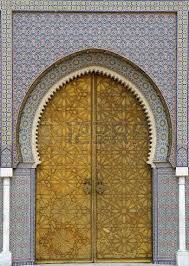 نطلع على مقتطفات من كلمات الشخصيات التي تحمل رموزا ومعانيا تتماشى مع المحور الرئيسي للمسرحية
قيل : انه يكره عاد .. ولكن الجفاف كاد يقتل مراعيه ومزارعه ومواشيه …انه يريد ماء، هذا كل شيء …ماء من هبا، أو من عاد، أو من آلهة مكة … ولذلك سيلجأ، مرة أخرى، إلى عاد!
قيل : ( خائفاً) ولكننا استسقيناه…لقمان : بعد ماذا ؟ بعد أن احترقت المزارع بالشمس وتهاوت الأشجار وتشققت البيوت ؟ بعد أن تساقطت المواشي وذاب الأطفال وجفت أثداء الأمهات؟
عاد : الموت أفضل من ذله .. يا قيل .. اختر السحابة السوداء .. دعنا ننازل هبا بسلاحه الأشد..هذه فرصتنا الوحيدة للخلاص منه..
شداد : ( يتجه إلى ركن الغرفة ويجلس فوق إحدى الطنافس ويبدو وكأنه يحلم ) لقد علمتموني طاعة هبا منذ نعومة أظفاري .. وكنتم تقولون لي إنني لو أطعته لأدخلني الجنة، الجنة كانت كل شئ في هبا .. ولذلك وضعت في ذهني أن أبني جنتي فأتخلص من هبا، وأجعل من نفسي هبا لا يريد أن يطاع ولا يريد أن يطيع ...
هبا: أنا احكي عن الحرية التي لا مقابل لها..الحرية التي هي نفسها المقابل.. هبا: يجب أن لا تنسى انك ميت الآن.. حسناً..يجب أن تقتنع بالحرية التي تعطى عادة للموتى..حرية الضجر والعبودية، ليس غير.
العطش الشديد على السلطة
مرثد :..وإنها مملكة زوجك، جدي، ثم عمي، ثم أنا..أتذكرين يوم مات عمي شديد كيف سارع أبي إلى تتويج نفسه قبل أن يدفن الجثة؟ إنها الحياة يا جدتي!الأم : كلكم تقولون ذلك، ولكنكم أبداً لا تذكرون موتاكم بالخير..أنت لم تفتش عن جسد والدك حتى تدفنه..
عرض المسرحية الأول
وقد عرضت مسرحية «الباب» للمرة الأولى في تونس في مهرجان الحمامات الدولي عام 2002
مسرحية «القبعة والنبي»
المسرح: طاولتان بينهما حاجز حديدي يوحي بقفص الاتهام
الشخصيات
المتهم شاب في ملابس عادية. يكون في معظم المسرحية دون قميص، ويبدو بقميصه الداخلي طبيعياً للغاية.رقم1 ورقم2 شخصان متشابهان، أنيقان دون إفراط، ودون ما يوحي بالرسمية.صوتاهما-بصفة عامة- حياديان وميالان للتقريرية.
السيدة: شابة جميلة وأنيقة ووالدتها مبهرجة قليلاً ومتصابية وذات مظهر عدواني إلى حد ما. 
الشيء : محور اساسي
الشرطي: استعملت هذه الكلمة في وصف الرجل الذي سيكون عليه، دون النطق بكلمه واحده، تحريك الحاجز بين الفينة والأخرى
الضوء: سيتزايد دور الضوء باطراد كلما اقتربت المسرحية من نهايتها،
هي نفسها رموز بدون المسميات، بينما كانت المسرحية المذكورة مسبقا تحمل أسماء صريحة، هذا العمل المسرحي وظف رموزا لا تخفى مكامنها خلال القراءة مع الخلفية
المتهم – رقم 1 ورقم 2 – السيدة ووالدتها – الشيء والضوء
جميل وعجيب أن تتطور الحبكة على أساس محاكمة المتهم بتهمة الجنسية ولكن المحاكمة في الواقع لا تتسم بالوجودية
يمضي حلم غسان كنفاني في البحث عن الجنة الأرضية «عالم أفضل» مما يعيشه الناس في زمانه .. هذا حلم أرضي وليس حلما سماويا له علاقة بالشروط الإنسانية الحياتية في كل زمان ومكان
الحيف والصوت ضده
عقاب بدون المحاكمة
رقم 1 : أما وقد انتهينا من المحاكمة فسأصدر الحكم الآن. قف كي تسمعه كما ينبغي

المتهم: ( يدور حول الطاولة ويمسك الحاجز بكلتي كفيه) أيها السادة دعوني أذكركم بأننا لم نبدأ! لقد قبض علي أمس فقط ولم يقابلني أحد طوال الليل ثم جيء بي إلى هنا، وكنت اعتقد أننا نجتمع للتعارف
أصوات ضد الحيف والظلم:
المتهم: إنني أرفض هذه المحاكمة.. صحيح أنني حزين ( يبكي ) ولكن هذا لا يعني أنني القاتل.. (ينتعش) ثم من هذا الذي قتل؟ ما هو اسمه أو اسمها؟ كيف قتل؟ تصوروا لو أنكما قررتما قتل كل حزين في هذا العالم.. لن يبقى غيركما. ثم ستحزنان أنتما لأنكما ستكونان عندئذ وحدكما، وسيقتل أحدكما الأخر
قتل الأبرياء بدون سبب وحتى بدون معرفة عنهم
رقم1: إن الجريمة واضحة ليست بحاجة إلى إضاعة الوقت.. لم يعرف هذا الشيء أحد غيرك.. فمن إذن يقتله؟ كيف يمكن أن يقتل إنسان ما شخصاً لا يعرفه؟رقم2: ( للمتهم ) لقد أحرجك هذه المرة ووضعك في الزاوية.. لماذا لا تجيب؟المتهم: إننا في الواقع نقتل الذين لا نعرفهم
نقد لاذع على الاحتلال
من كلام المتهم للقاضيين «إن الذي يأتي من الخارج إنما يأتي بحافز الشر؟»
«تذكروا أنكم حشوتم رأسي كل لحظة بأن أي شيء قادم من المجهول إنما يحمل نوايا الشر معه، وان القادمين لا بد أن يكونوا وحوشاً. لم تتحدثوا أبداً عن علاقة.. تحدثتم دائماً عن الغزو والقبر والمجهول المرعب الفتاك.. لم تقولوا أبداً أن المجهول قد يكون شيئاً طيباً مسكيناً يمد يده دون سلاح.. لقد حشوتموني بالرعب وبرغبة شريرة اسمها الدفاع عن النفس، ذلك لأنكم أنتم أنفسكم أشرار»
شكرا جزيلا لحسن متابعتكم 

مع السلامة
محمد شافعي الوافي، باحث الدكتوراه (جامعة جوهرلال نهرو)